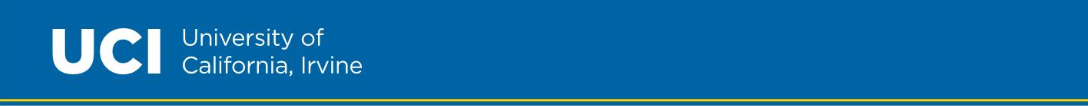 Building the Next Generation of Security Focused NVX Systems:Addressing Limitations in N-Variant Execution
PhD Defense 
Alexios Voulimeneas
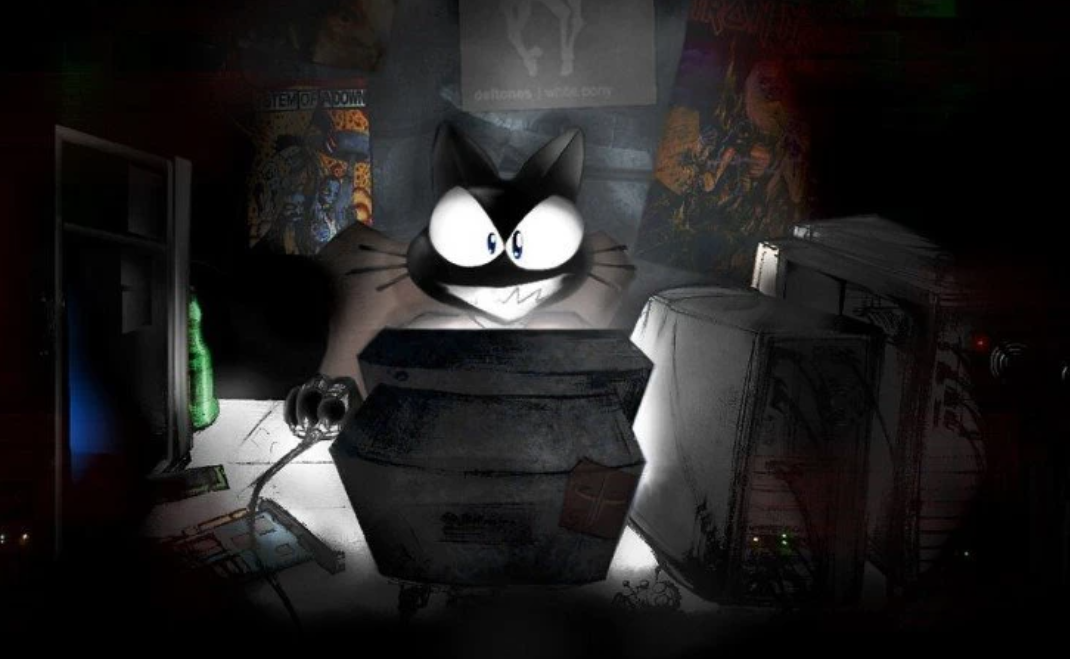 Dissertation Committee:Prof. Michael Franz (Chair)
Prof. Alex Nicolau
Prof. Qi Alfred Chen
Prof. Joshua Garcia
Prof. Stijn Volckaert
May 26, 2020
1
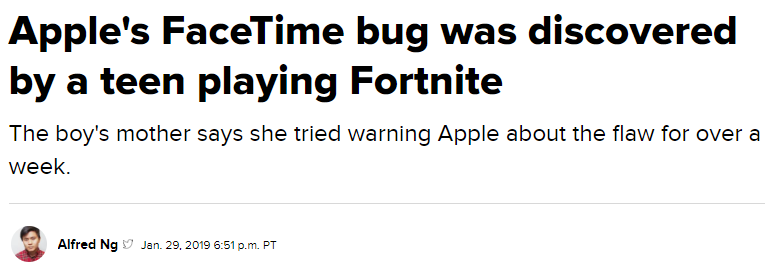 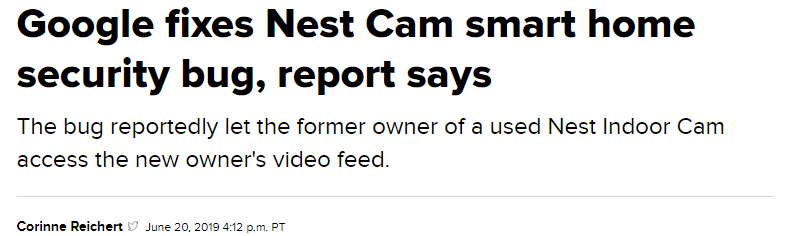 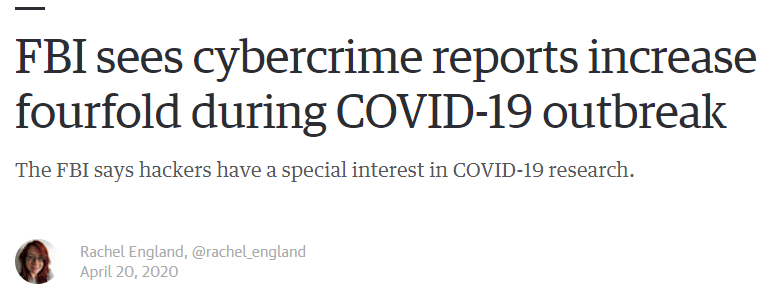 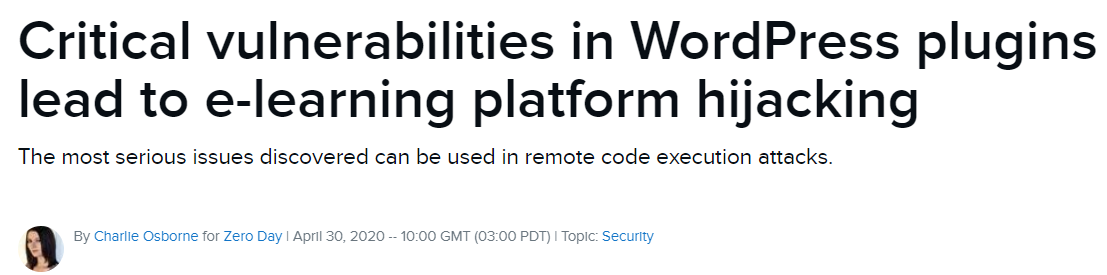 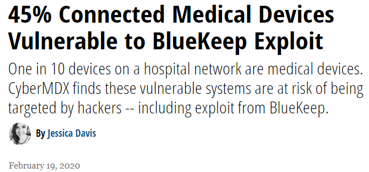 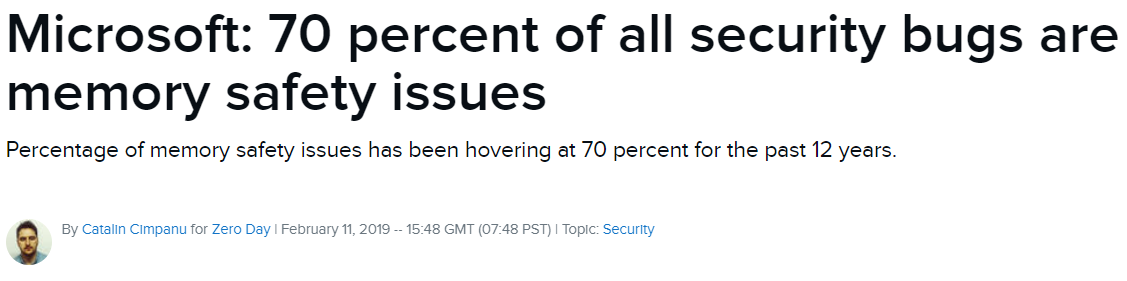 2
Eternal War in Memory
Hardware assisted CFI
BOP
PIROP
Execute-only memory
DOP
Information Disclosure
CPI
Fine-grained Randomization
ROP
CFI
Format Strings
Shadow Stacks
Heap Overflows
ASLR
Ret2libc
DEP
Smashing the Stack
Stack Canaries
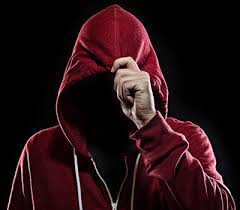 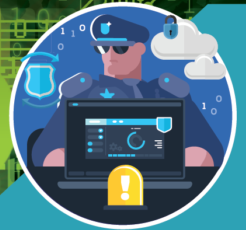 VS
3
Szekeres et al. “Sok: Eternal war in memory.” In S&P, 2013.
Eternal War in Memory
Hardware assisted CFI
BOP
PIROP
Execute-only memory
DOP
Information Disclosure
CPI
Fine-grained Randomization
ROP
CFI
Format Strings
Shadow Stacks
Heap Overflows
ASLR
Ret2libc
DEP
Smashing the Stack
Stack Canaries
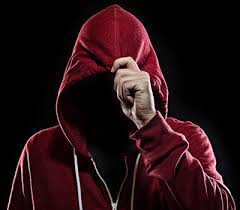 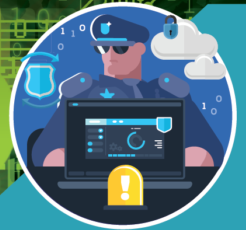 VS
4
Szekeres et al. “Sok: Eternal war in memory.” In S&P, 2013.
Eternal War in Memory
Hardware assisted CFI
BOP
PIROP
Execute-only memory
DOP
Information Disclosure
CPI
Fine-grained Randomization
ROP
CFI
Format Strings
Shadow Stacks
Heap Overflows
ASLR
Ret2libc
DEP
Smashing the Stack
Stack Canaries
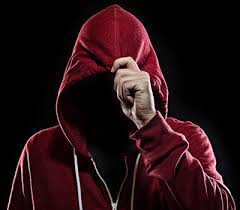 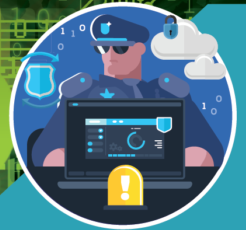 VS
5
Szekeres et al. “Sok: Eternal war in memory.” In S&P, 2013.
Eternal War in Memory
Hardware assisted CFI
BOP
PIROP
Execute-only memory
DOP
Information Disclosure
CPI
Fine-grained Randomization
ROP
CFI
Format Strings
Shadow Stacks
Heap Overflows
ASLR
Ret2libc
DEP
Smashing the Stack
Stack Canaries
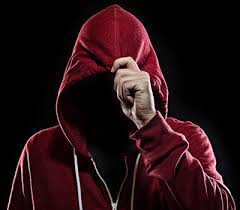 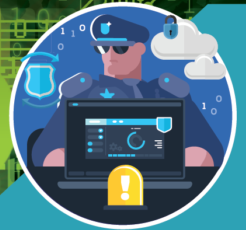 VS
6
Szekeres et al. “Sok: Eternal war in memory.” In S&P, 2013.
Eternal War in Memory
Hardware assisted CFI
BOP
PIROP
Execute-only memory
DOP
Information Disclosure
CPI
Fine-grained Randomization
ROP
CFI
Format Strings
Shadow Stacks
Heap Overflows
ASLR
Ret2libc
DEP
Smashing the Stack
Stack Canaries
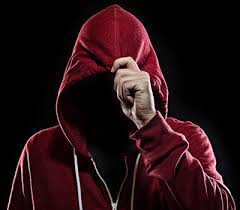 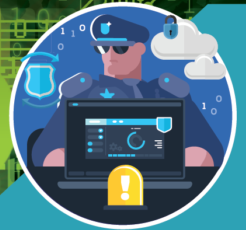 VS
7
Szekeres et al. “Sok: Eternal war in memory.” In S&P, 2013.
Eternal War in Memory
Hardware assisted CFI
BOP
PIROP
Execute-only memory
DOP
Information Disclosure
CPI
Fine-grained Randomization
ROP
CFI
Format Strings
Shadow Stacks
Heap Overflows
ASLR
Ret2libc
DEP
Smashing the Stack
Stack Canaries
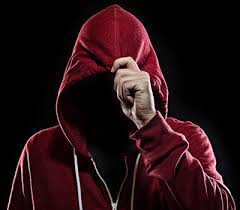 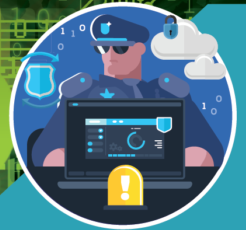 VS
8
Szekeres et al. “Sok: Eternal war in memory.” In S&P, 2013.
Eternal War in Memory
Hardware assisted CFI
BOP
PIROP
Execute-only memory
DOP
Information Disclosure
CPI
Fine-grained Randomization
ROP
CFI
Format Strings
Shadow Stacks
Heap Overflows
ASLR
Ret2libc
DEP
Smashing the Stack
Stack Canaries
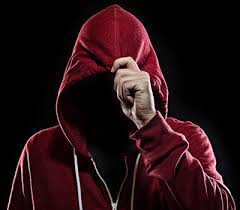 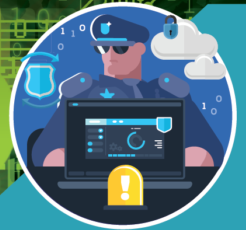 VS
9
Szekeres et al. “Sok: Eternal war in memory.” In S&P, 2013.
N-Variant eXecution (NVX)
10
N-Variant eXecution (NVX)
In a nutshell:

Run multiple diversified program variants in parallel
Execute these variants in lockstep on identical inputs
Suspend them at every system call
Compare system call numbers/arguments

I/O replication for transparency and identical inputs
FollowerVariant
Leader
Variant
t
t
write
brk
brk
write
Monitor
Kernel
11
Salamat et al. “Orchestra: intrusion detection using parallel execution and monitoring of program variants in user-space. In EuroSys 2009.
Program
Program
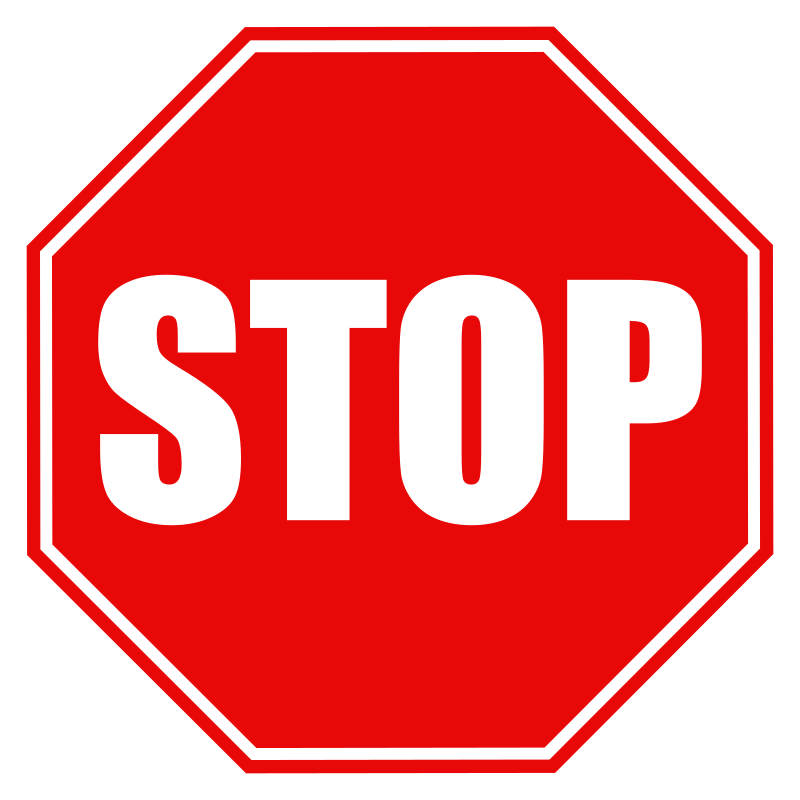 Stack
Stack
gadget1
 
gadget2
 
gadget3
gadget1
 
gadget2
 
gadget3
main + 2
main + 2
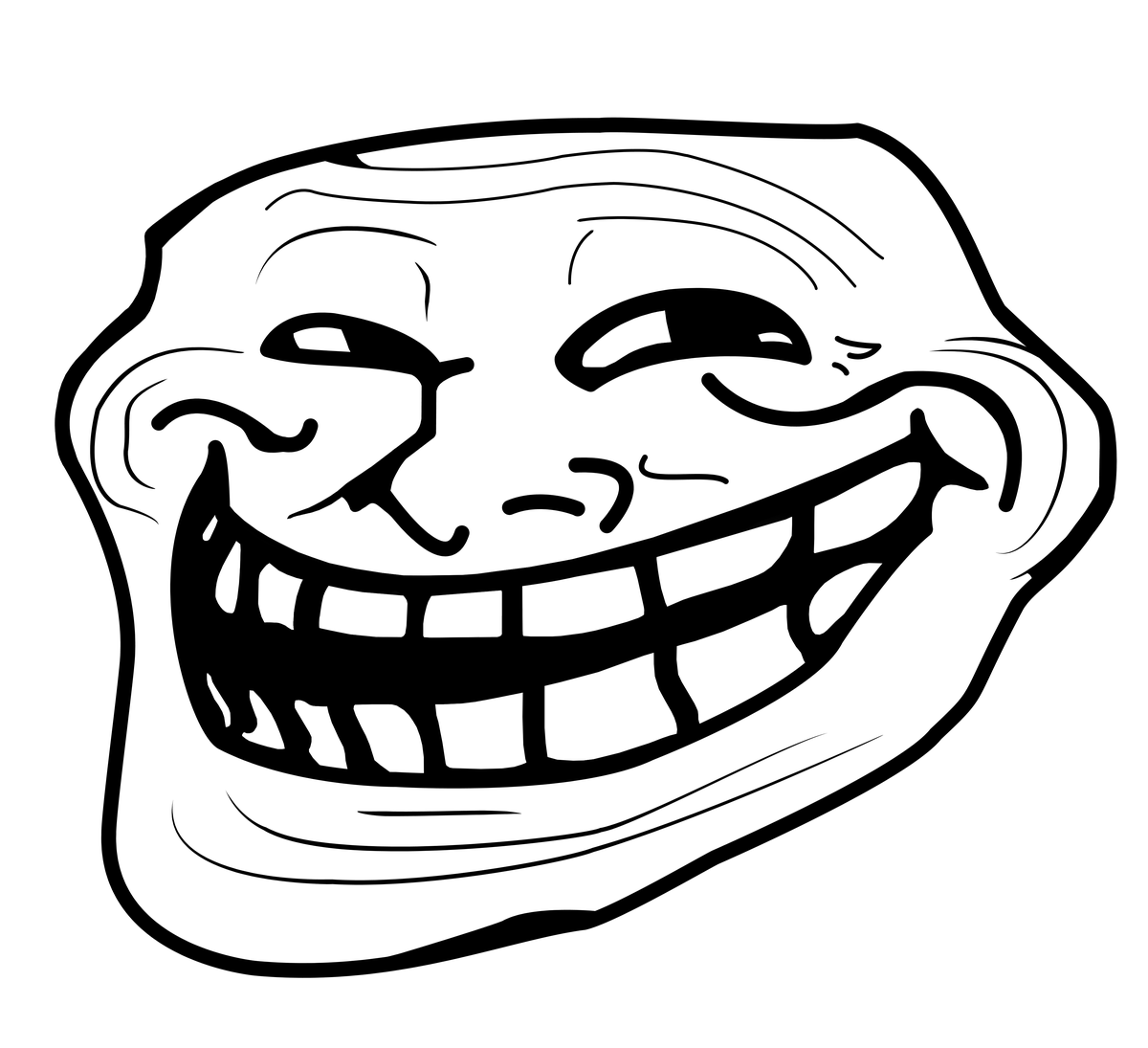 12
Volckaert et al. “Cloning your gadgets: Complete ROP attack immunity with multi-variant execution.” In TDCS, 2016.
Monitor Design
NVX monitor
shared memory
Ring 3
kernel
Ring 0
13
Monitor Design
NVX monitor
shared memory
Ring 3
kernel
Ring 0
Monitor
Pros
Implicit, fast system call interception
Cons
Dangerous and difficult to implement correctly
Significant increase of TCB
Maintenance of huge kernel patches and/or modules
14
Cox et al. “A secretless framework for security through diversity.” In USENIX Security, 2006.
Monitor Design
NVX monitor
shared memory
Monitor
Ring 3
kernel
Ring 0
Monitor
Pros
Easier Implementation
Isolation of monitor
Cons
Slow system call interception
Lorenzo Cavallaro. Comprehensive Memory Error Protection via Diversity and Taint-Tracking. PhD thesis, PhD dissertation, Universita Degli Studi Di Milano, 2007.
M. Maurer and D. Brumley. TACHYON: Tandem execution for efficient live patch testing. In USENIX Security Symposium, 2012.
P. Hosek and C. Cadar. Safe software updates via multi-version execution. In International Conference on Software Engineering (ICSE), 2013.
15
Monitor Design
NVX monitor
Variant 2
Variant 1
shared memory
Monitor
Monitor
Monitor
Ring 3
kernel
Ring 0
Monitor
Pros
Fast system call interception
Cons
Weak security guarantees
16
Hosek et al. “Varan the unbelievable: An efficient n-version execution framework.” In ASPLOS, 2015.
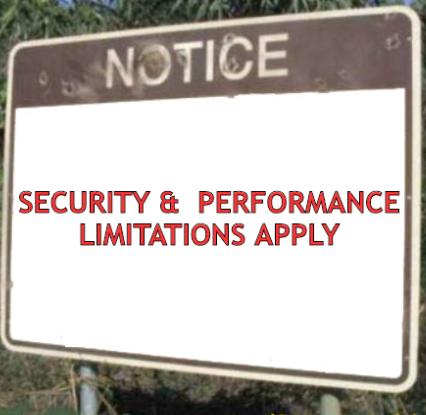 Limitations of NVX Systems
Cross-process NVX designs have good security characteristics but incur high overhead

In-process NVX designs are efficient but provide weak security guarantees

Place variants in a single physical machine
Diversity is limited to what a single platform can offer

Bypassed by non-control data and modern code-reuse attacks
17
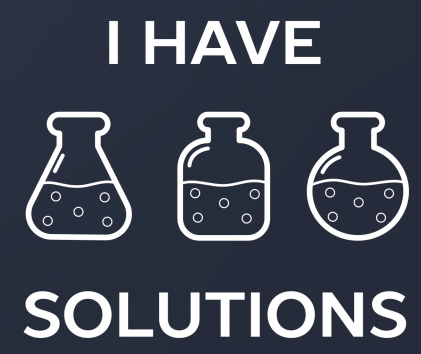 Thesis
A new NVX design can be efficient without sacrificing security

A distributed heterogeneous NVX design
Variants run in different physical machines
Leverage ISA and ABI heterogeneity to increase diversity
Challenges coming from the distributed and the heterogeneous setting
18
Hybrid NVX Design
19
Hybrid Design
Program
Split-Monitor Design:

Handle security-sensitive system calls in Cross-Process Monitor (CP-MON)
Handle non-sensitive system calls in In-Process Monitor (IP-MON)
Configurable relaxation policies
Program
In-Process Monitor
In-Process Monitor
getpid
open
Cross-Process Monitor
Kernel
Syscall Broker
20
MANUAL PAGES, O. pledge - restrict system operations. http://www.openbsd.org/cgi-bin/man.cgi/ OpenBSD-current/man2/pledge.2.
Core Components
Program
System Call Broker:

Intercept system calls as they enter kernel
Forward them to appropriate monitor based on active relaxation policy
Authenticate system calls when resumed by monitor
Program
IP-MON
IP-MON
getpid
open
CP-MON
Kernel
Syscall Broker
21
Core Components
Program
In-Process Monitor:
Authorized to execute forwarded calls w/o intervention by cross-process monitor
Replicates system call results through shared buffer
Program
IP-MON
IP-MON
RB
getpid
CP-MON
Kernel
Syscall Broker
22
Core Components
Program
Cross-Process Monitor:
Standard ptrace-based monitor
Completely isolated from variants
Program
IP-MON
IP-MON
RB
RB
open
CP-MON
Kernel
Syscall Broker
23
Volckaert et al. “GHUMVEE: efficient, selective, and flexible replication.” In FPS, 2012.
In-Process Monitor Security
Program
No abuse of monitor privileges:
Monitor cannot execute system calls thatdid not pass through the broker first
Broker generates authentication key and loads it into register when forwarding call to monitor
Key must be intact to finish executionof forwarded call
Program
IP-MON
IP-MON
RB
getpid
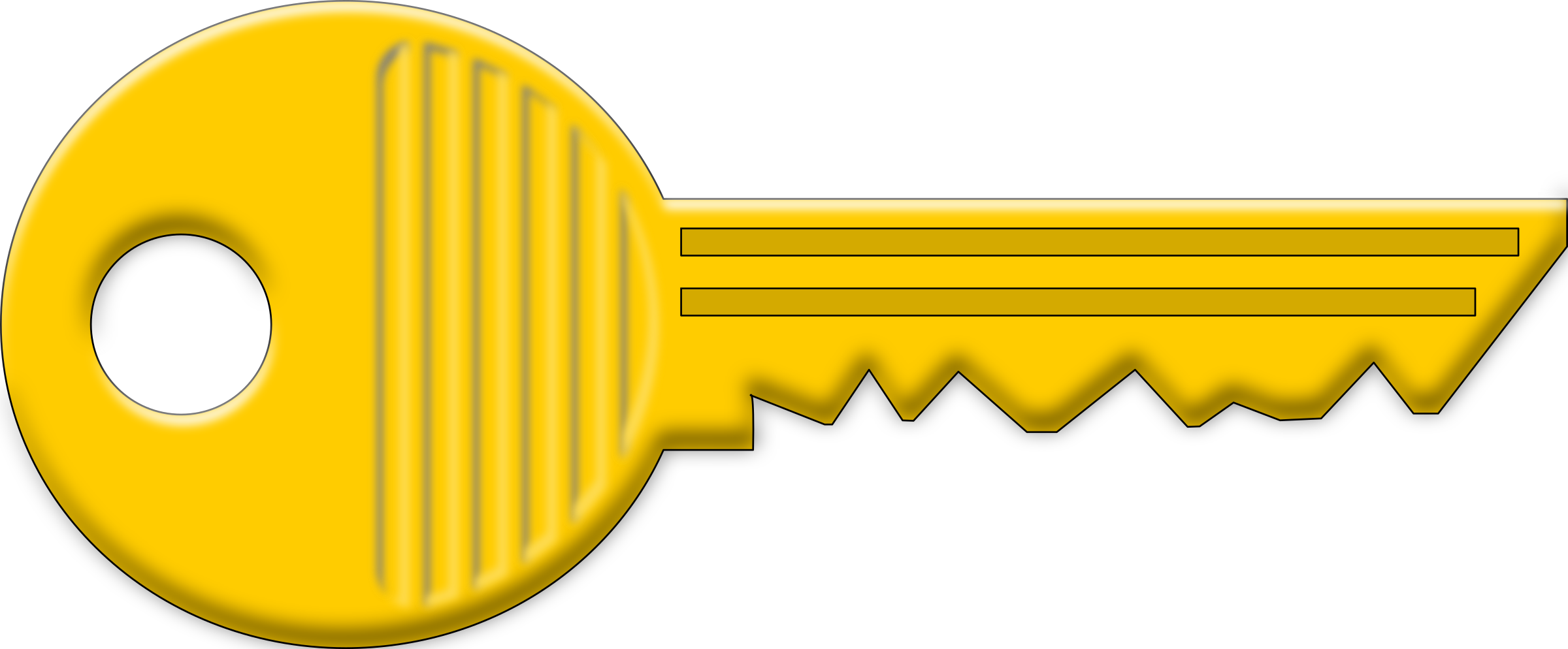 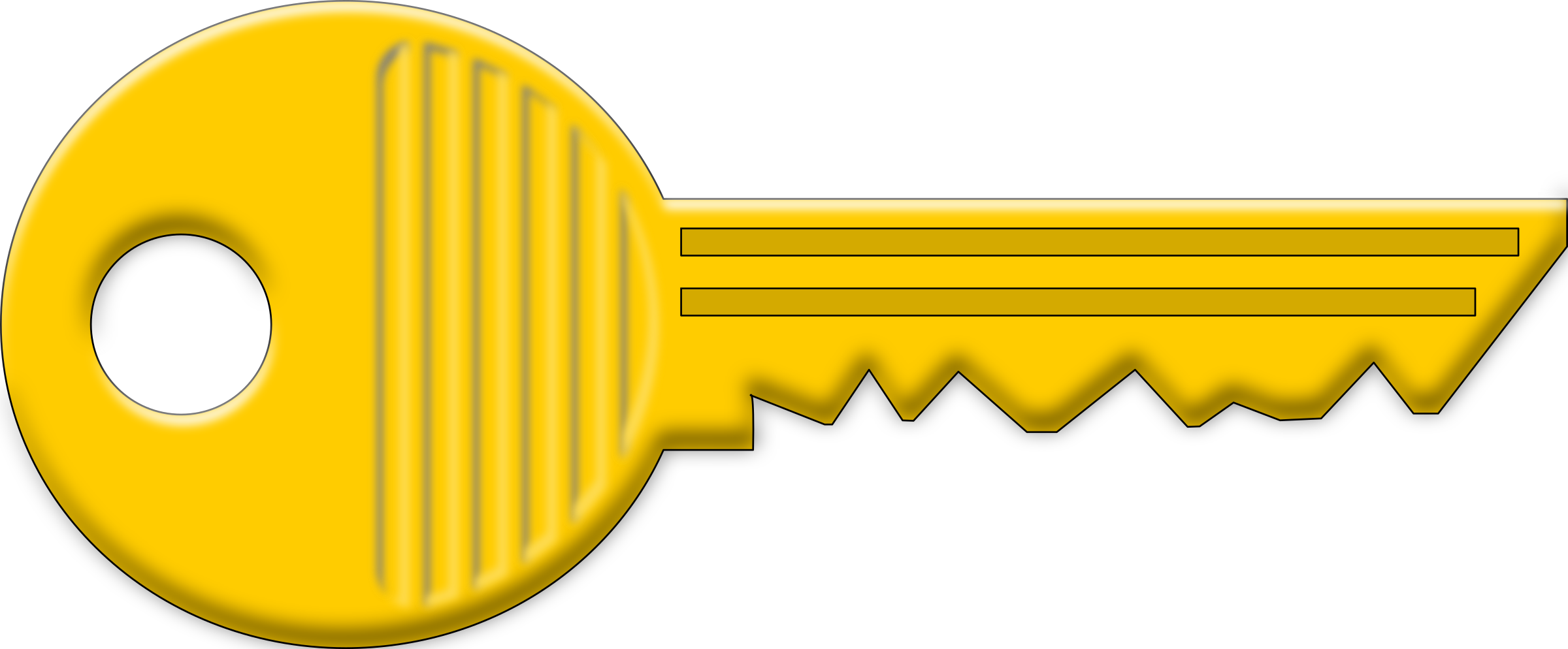 CP-MON
Kernel
Syscall Broker
24
In-Process Monitor Security
Program
No tampering with monitor data:
Locations of monitor and shared buffer areonly known to broker
Pointers to monitor and buffer are nevervisible in user space
Program
IP-MON
IP-MON
RB
getpid
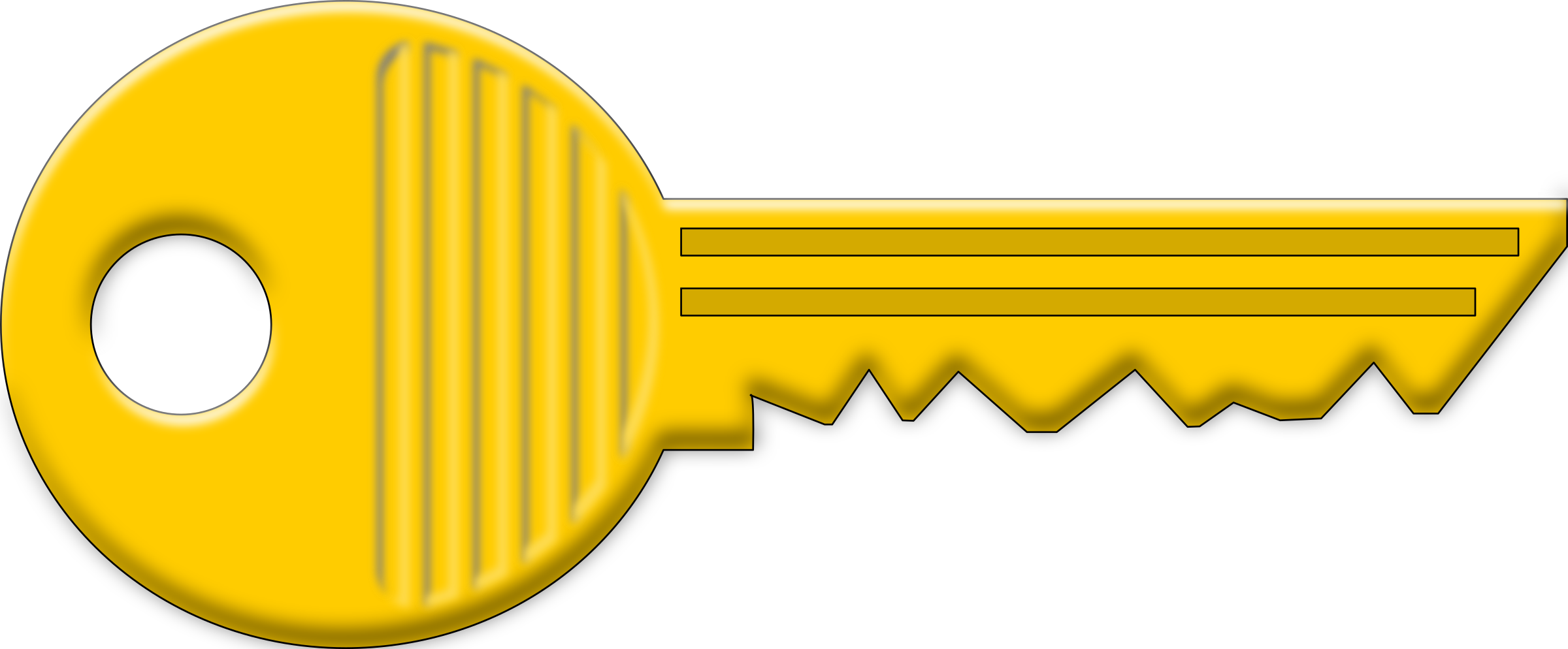 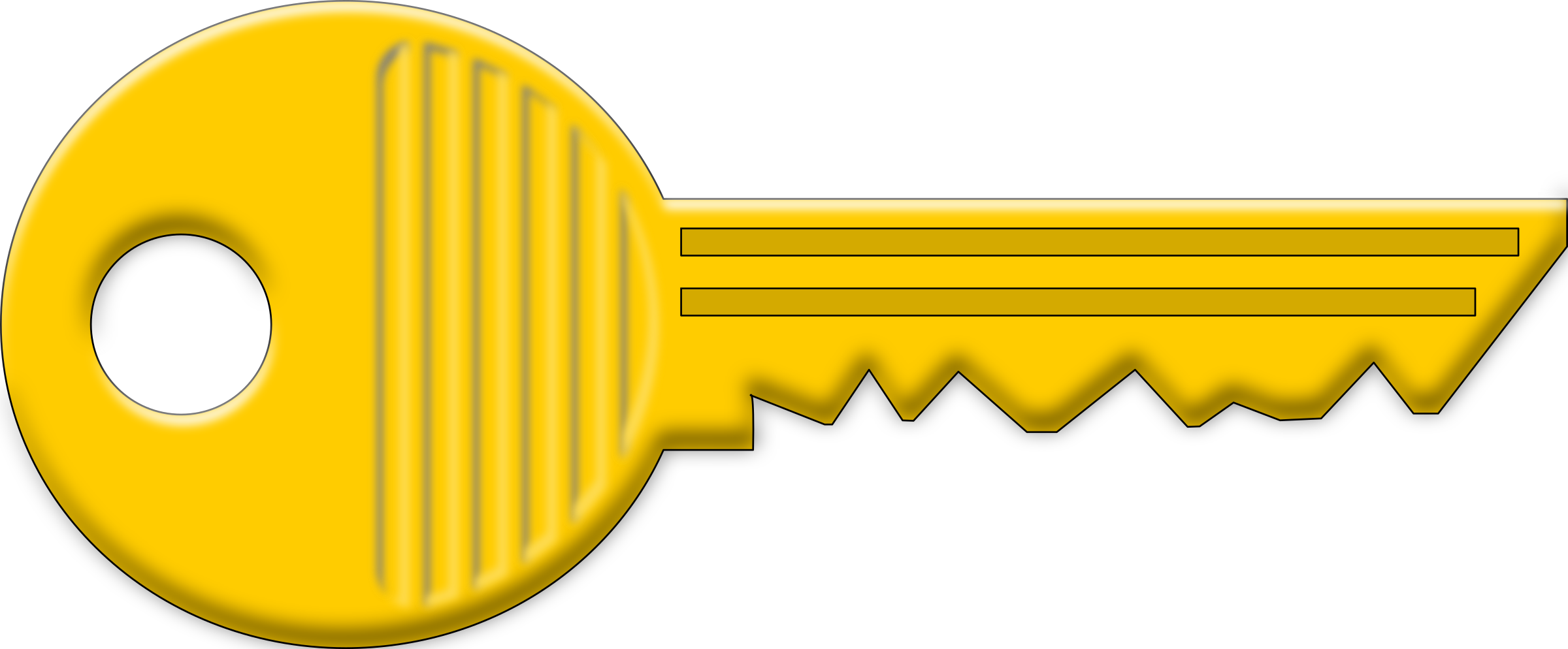 CP-MON
Kernel
Syscall Broker
25
In-Process Monitor Security
Program
Leak Prevention:

Sensitive values (e.g. pointers, authorization key) only stored in registersand never leaked or spilled

Monitor has no indirect branches => control flow cannot be diverted to malicious code
Program
IP-MON
IP-MON
RB
getpid
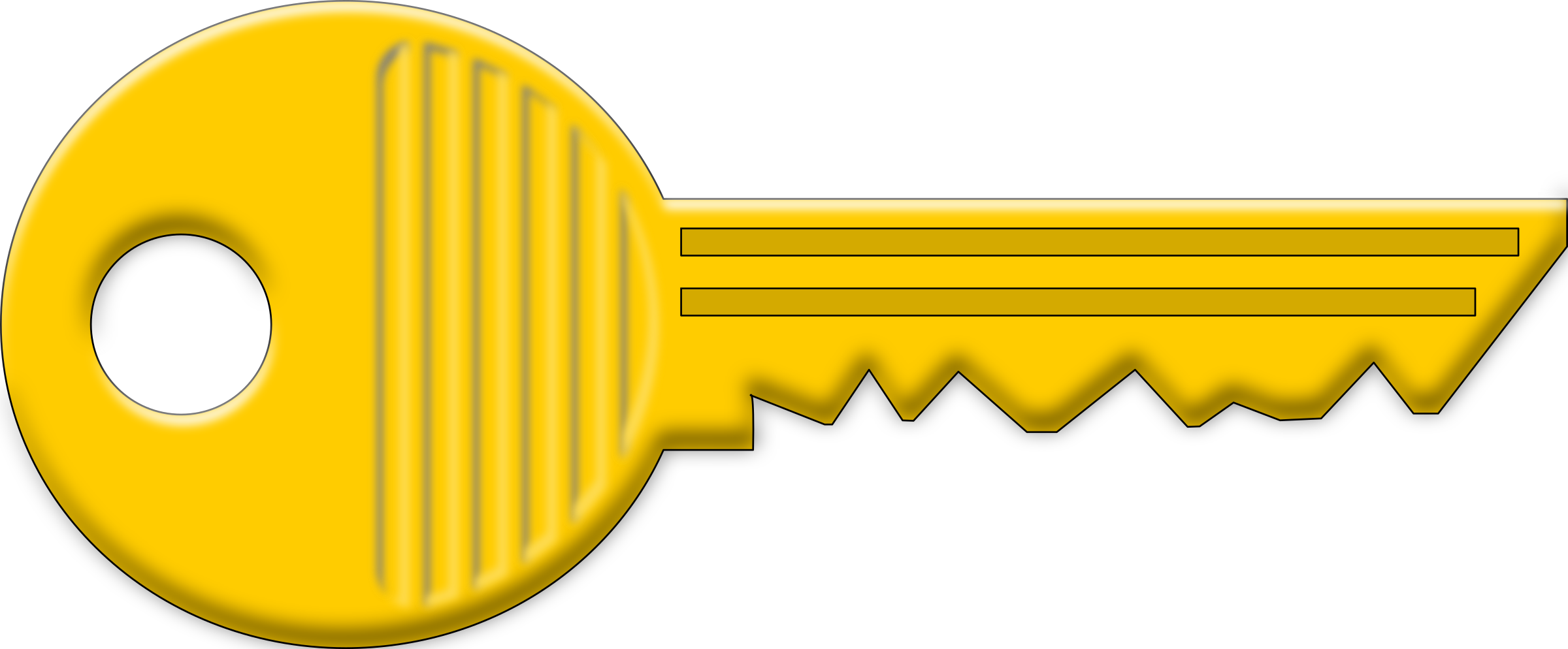 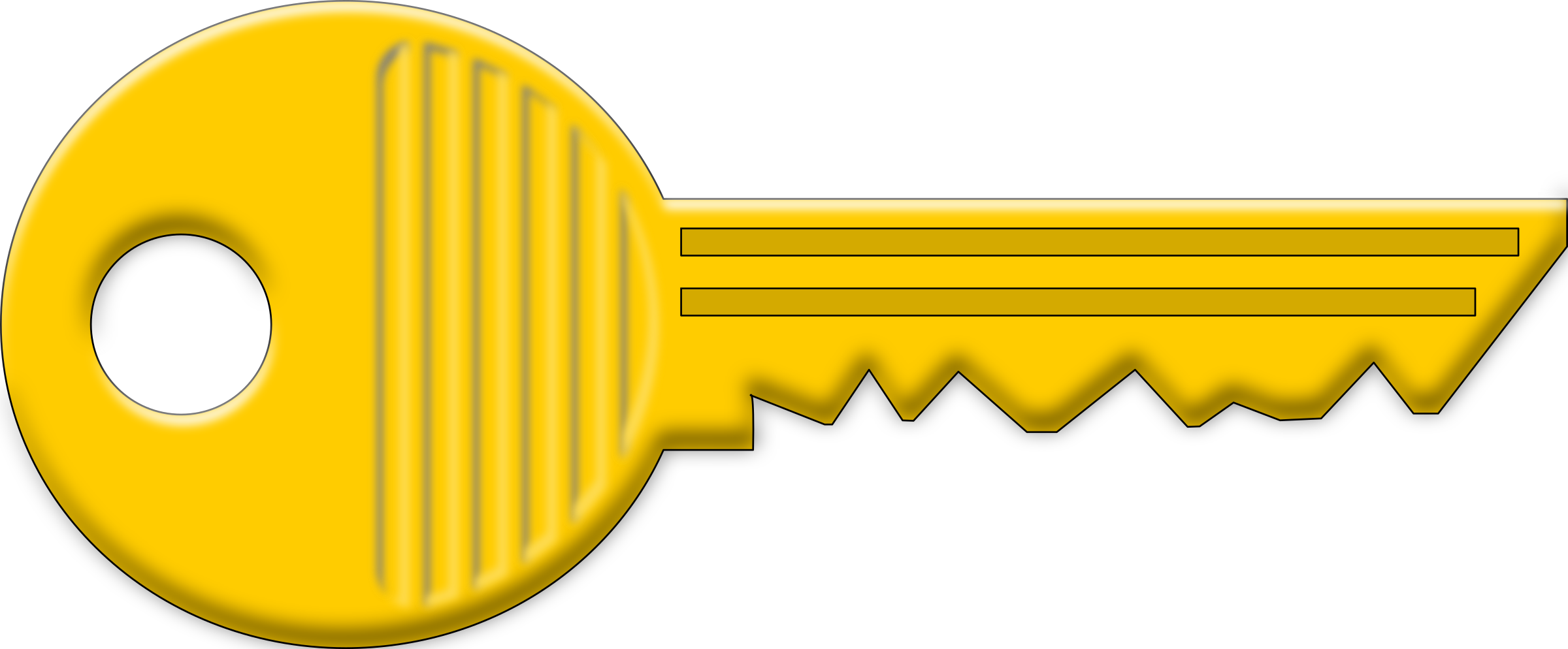 CP-MON
Kernel
Syscall Broker
26
Performance Evaluation
27
Performance Evaluation
28
What Secure NVX Systems can do
Protect Against
Attacks that rely on knowledge of the target's absolute virtual address space layout
Attacks that attempt to acquire that knowledge through information leakage
Bruschi et al. “Diversified process replicae for defeating memory error exploits.” In IPCCC, 2007.
Volckaert et al. “Cloning your gadgets: Complete ROP attack immunity with multi-variant execution.” In TDSC, 2012.
Lu et al. “Stopping memory disclosures via diversification and replicated execution.” In TDSC, 2018.
29
What Secure NVX Systems cannot do
Protect Against
 Attacks that build on knowledge of the program's internal geometry (e.g.,  khrelative data/instruction layouts) and/or data representation
30
ProFTPD SSL Private Key Leak (DOP)
Hu et al. build an information disclosure attack on ProFTPD
Traverse 6 data structures using only data-only gadgets, ultimately reaching a private key
31
Hu et al. “Data-oriented programming: On the expressiveness of non-control data attacks.” In S&P, 2016.
Position-independent Code Reuse (PIROP)
Göktas et al. construct code-reuse exploits that use relative locations in memory
Attackers could locate PIROP gadgets even in diversified programs
32
Göktas et al. “Position-independent code reuse: On the eectiveness of ASLR in the absence of information disclosure.”  In EuroS&P, 2018.
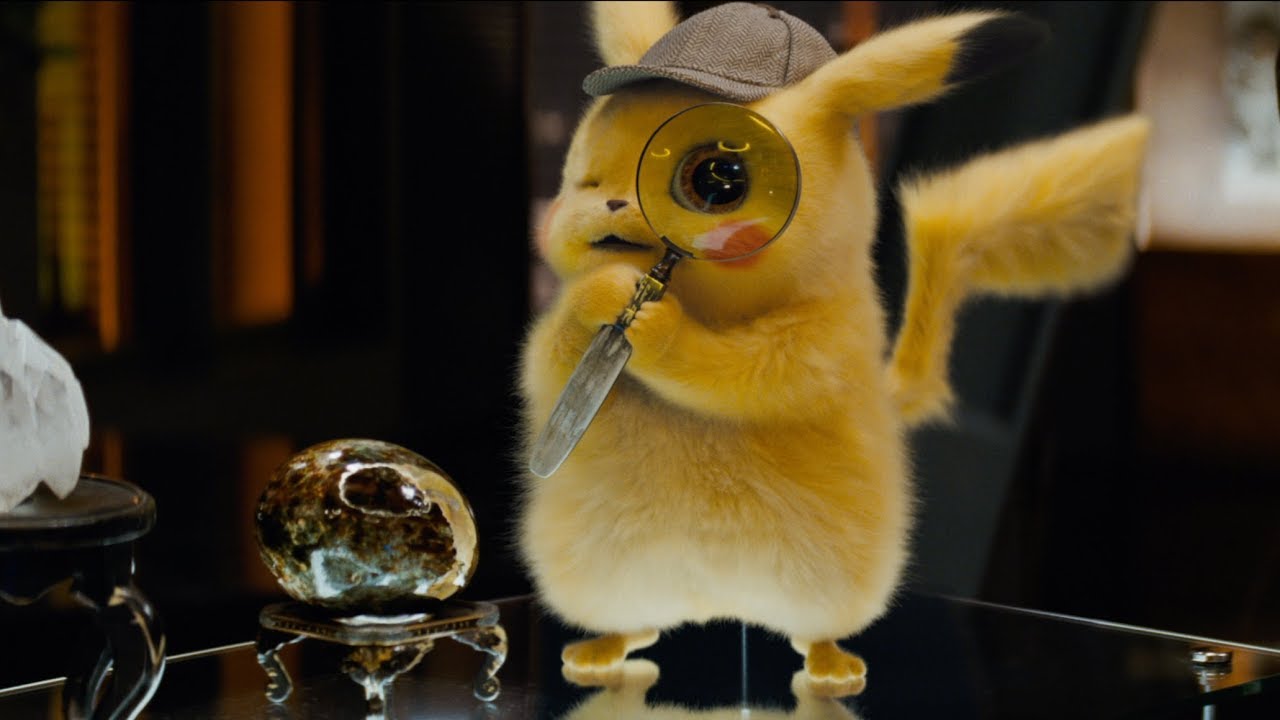 Problem: Diversity is limited to what a single platform can offer.
Can we do better?
33
Distributed Heterogeneous 
N-Variant Execution
34
Distributed Heterogeneous N-Variant Execution
The first distributed heterogeneous NVX design
Variants run in different physical machines
-  Leverage ISA and ABI heterogeneity to increase diversity
35
Sources of Additional Diversity (ISA-Heterogeneity)
Machine instructions
Endianness
Register set
Pointer width
Available system calls
36
Sources of Additional Diversity (ABI-Heterogeneity)
Size of primitive data types
Structs layout
Packing
Alignment
Padding
Constants
System call numbers
Flags and modes
Calling conventions
37
Distributed Heterogeneous NVX Design
Leader
Variant
Follower
Variant
syscall (...)
syscall (...)
Inter-Monitor Communication via Network
Monitor
Monitor
Kernel
Kernel
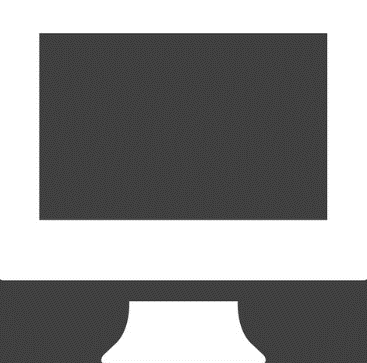 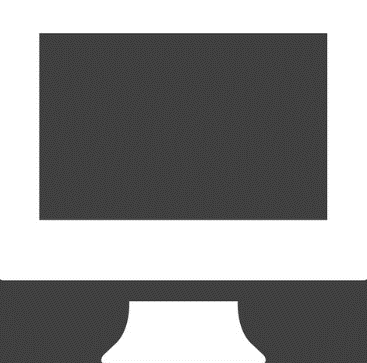 38
Physical host 1
Physical host 2
Challenges
False Alarms
Performance
39
False Alarms
ISA-Heterogeneity
ABI-Heterogeneity
Size of primitive data types
Structs layout
Packing
Alignment
Padding
Constants
System call numbers
Flags and modes
Calling conventions
Machine instructions
Endianness
Register set
Pointer width
Available system calls
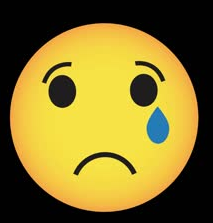 40
Additional Diversity
ABI-Heterogeneity
ISA-Heterogeneity
Size of primitive data types
Structs layout
Packing
Alignment
Padding
Constants
System call numbers
Flags and modes
Calling conventions
Machine instructions
Endianness
Register set
Pointer width
Available system calls
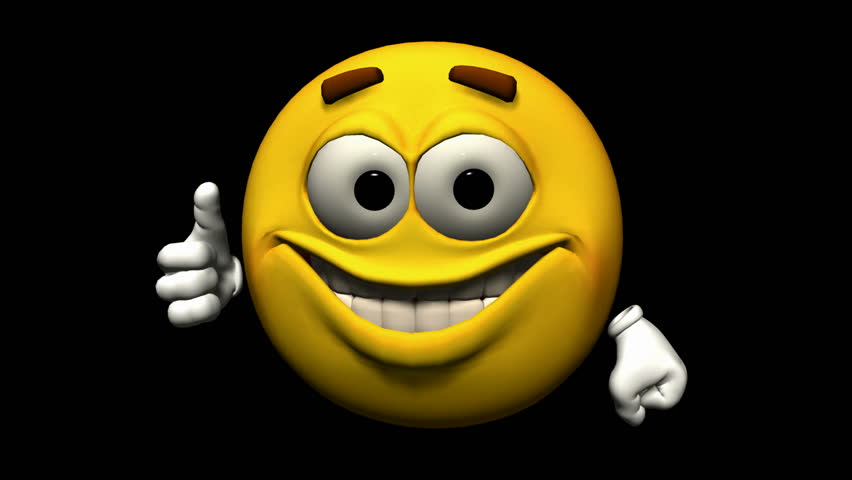 41
Monitoring the system call interface (NVX)
NVX System
?
Extracted system call state
Extracted system call state
=
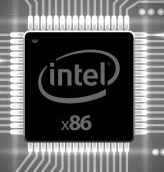 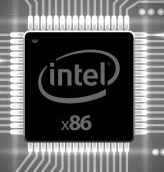 Variant 1
Variant 2
42
Monitoring the System Call Interface (NVX)
NVX System
?
Extracted system call state
Extracted system call state
=
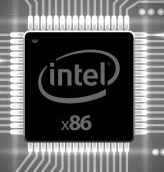 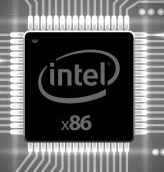 Variant 1
Variant 2
43
Monitoring the System Call Interface (NVX)
NVX System
Extracted system call state
Extracted system call state
F
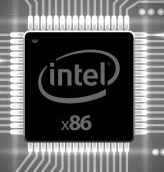 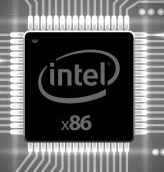 Variant 1
Variant 2
44
Monitoring the System Call Interface (NVX)
NVX System
Extracted system call state
?
Extracted system call state
=
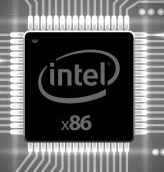 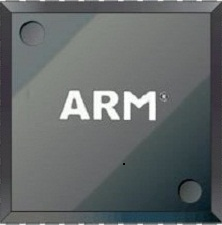 Variant 1
Variant 2
45
Monitoring the System Call Interface (NVX)
NVX System
Extracted system call state

Extracted system call state
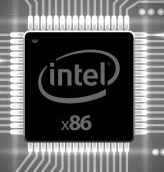 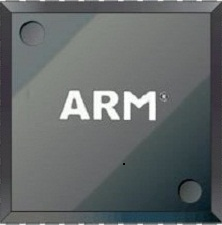 Variant 1
Variant 2
46
Monitoring the System Call Interface (NVX)
NVX System
?
Canonicalized system call state
Canonicalized system call state
=
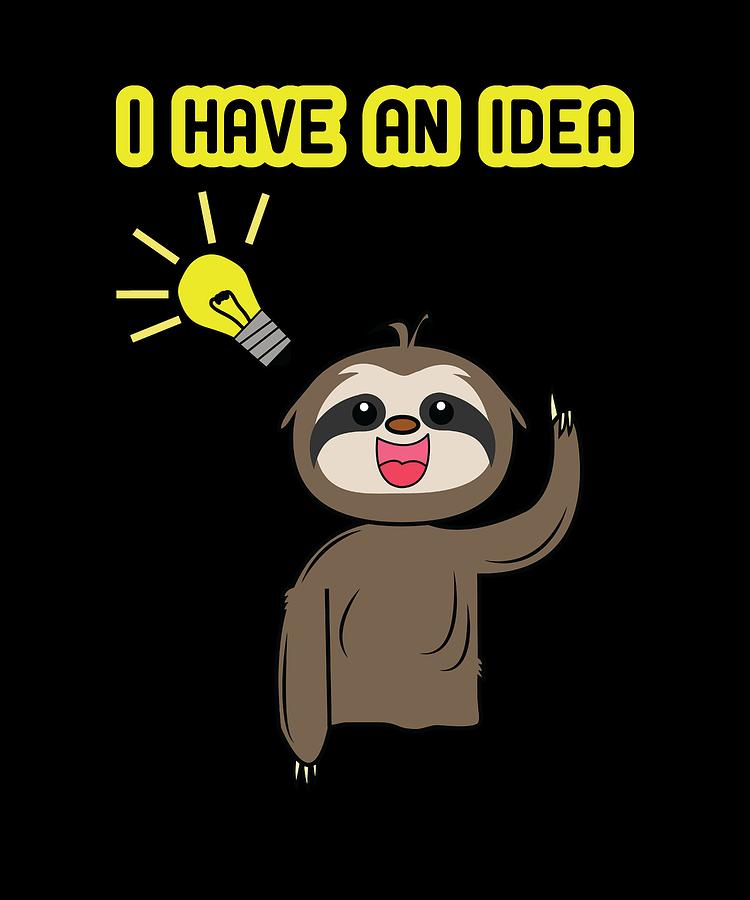 Extracted system call state
Extracted system call state
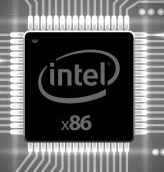 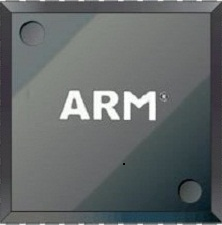 Variant 1
Variant 2
47
Monitoring the System Call Interface (NVX)
NVX System
Canonicalized system call state
Canonicalized system call state
F
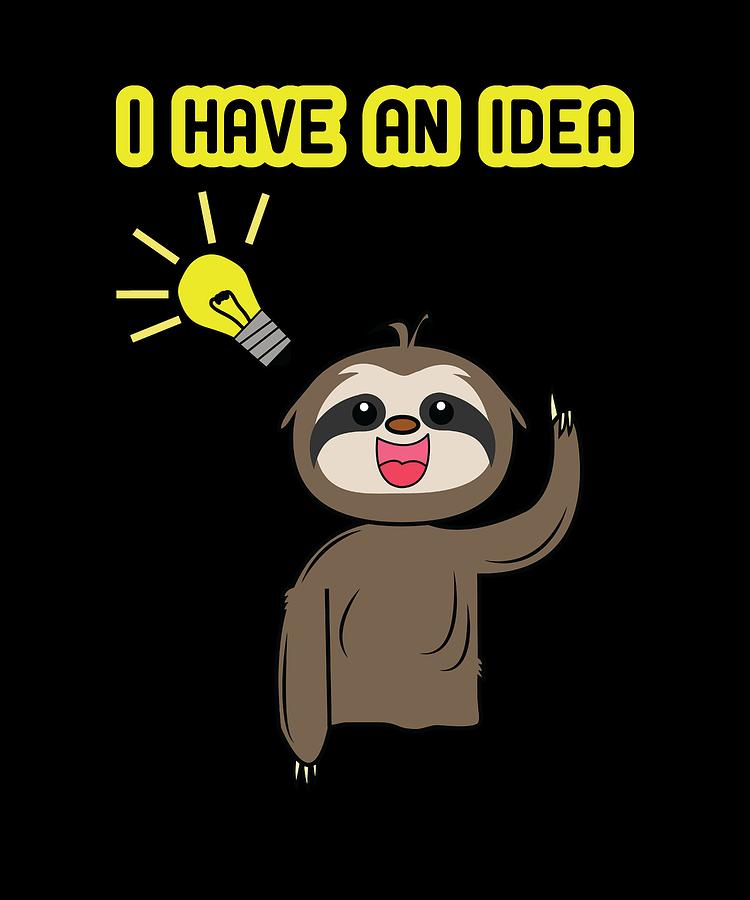 Extracted system call state
Extracted system call state
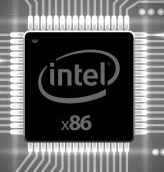 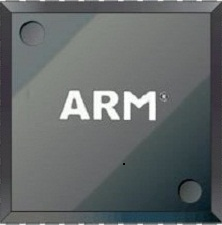 Variant 1
Variant 2
48
Differences at System Call Interface
System call numbers
System calls
Struct layout
Flags and modes
49
Anatomy of a System Call State
system call state
constant parameters
variable parameters
simple variables
complex structures
flags and modes
syscall number
50
Platform-Independent State Canonicalization (PISC)
Canonicalize constants
Canonicalize struct layout
Use semantic equivalence rules (for a few cases)
51
Semantic Equivalence Rules (PISC)
Variant 1
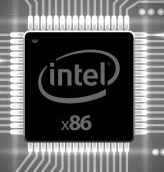 open(filepath, flags, mode)
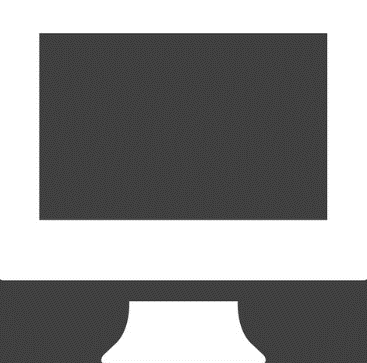 Physical host 1
Variant 2
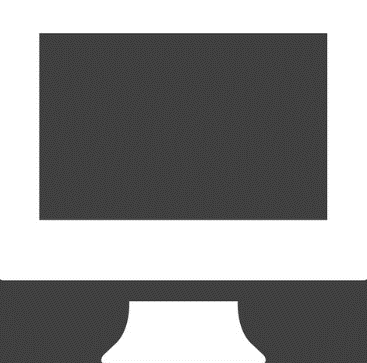 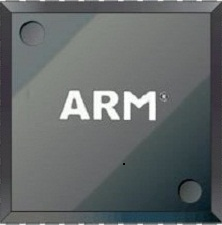 openat(dir, filepath, flags, mode)
Physical host 2
52
Semantic Equivalence Rules (PISC)
Variant 1
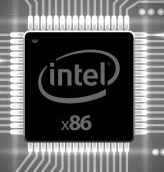 open(filepath, flags, mode)
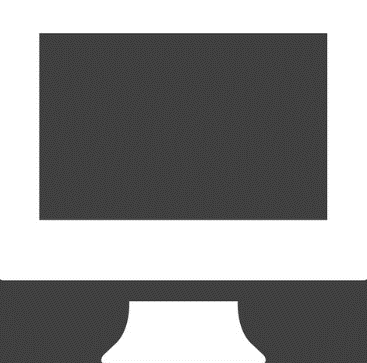 False Alarm
Physical host 1
Variant 2
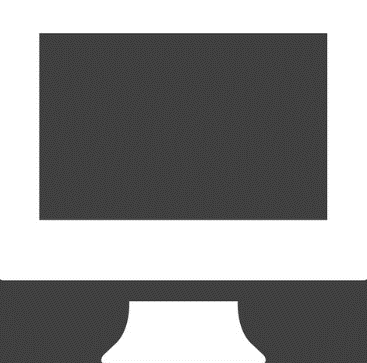 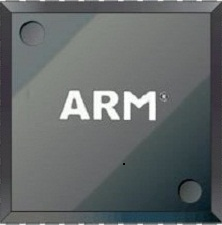 openat(dir, filepath, flags, mode)
Physical host 2
53
Semantic Equivalence Rules (PISC)
Variant 1
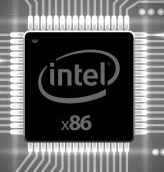 open(filepath, flags, mode)
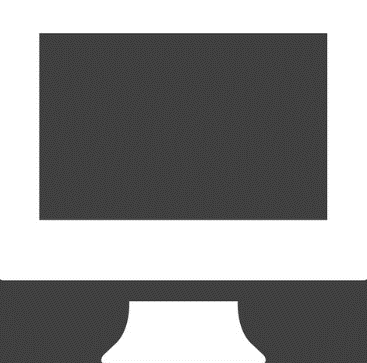 Functional Equivalent
Physical host 1
Variant 2
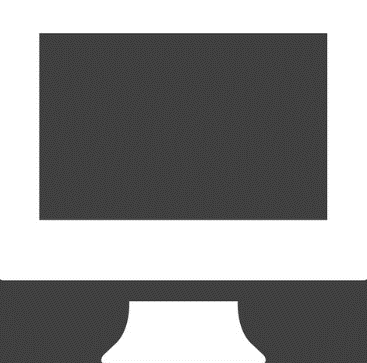 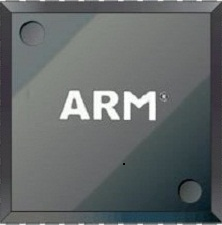 openat(dir, filepath, flags, mode)
Physical host 2
54
Semantic Equivalence Rules (PISC)
Variant 1
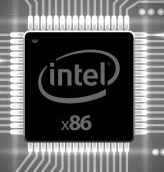 open(filepath, flags, mode)
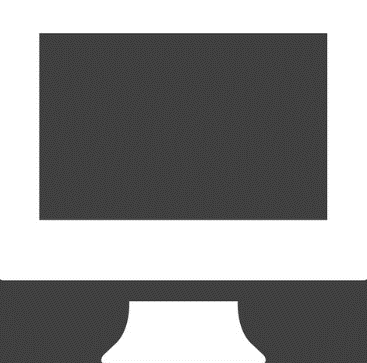 False Alarm
Physical host 1
Variant 2
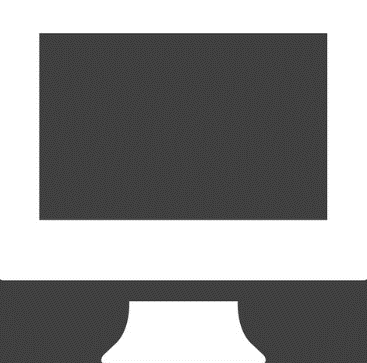 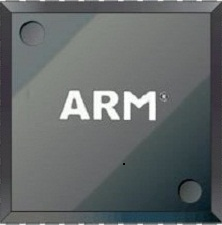 openat(dir, filepath, flags, mode)
Physical host 2
55
Semantic Equivalence Rules (PISC)
Variant 1
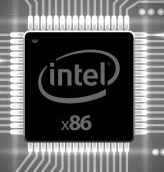 open(filepath, flags, mode)
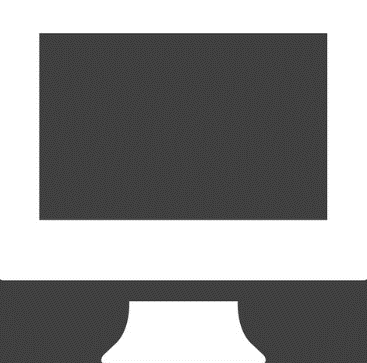 Resolve absolute file paths before checking
Physical host 1
Variant 2
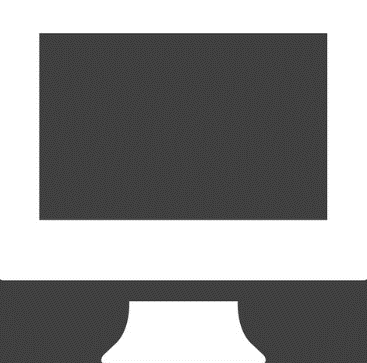 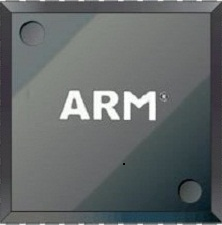 openat(dir, filepath, flags, mode)
Physical host 2
56
Semantic Equivalence Rules (PISC)
Variant 1
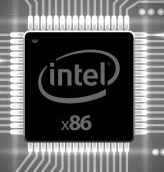 open(filepath, flags, mode)
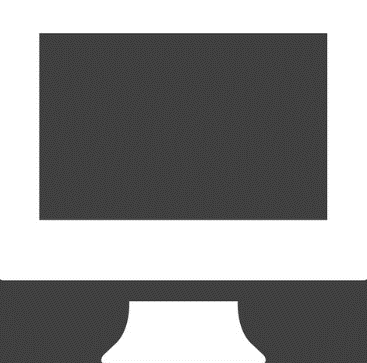 False Alarm
Physical host 1
Variant 2
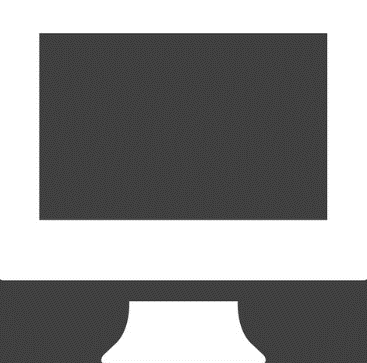 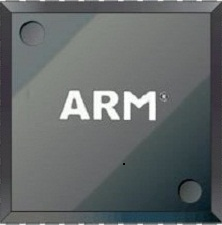 openat(dir, filepath, flags, mode)
Physical host 2
57
Semantic Equivalence Rules (PISC)
Variant 1
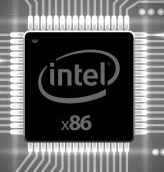 open(filepath, flags, mode)
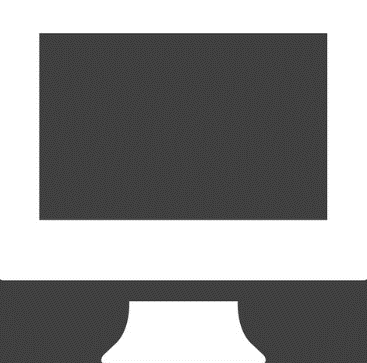 Constant Canonicalization
Physical host 1
Variant 2
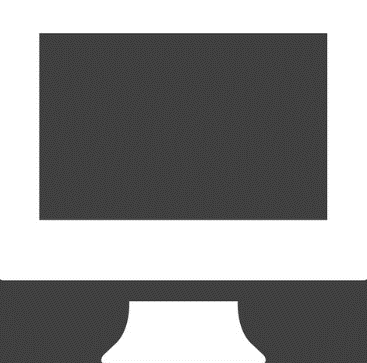 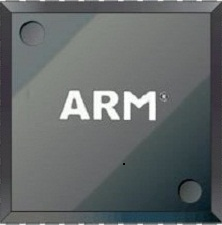 openat(dir, filepath, flags, mode)
Physical host 2
58
Challenges
False Alarms
Performance
59
Expensive Inter-Monitor Communication
Latency
TCP
Reliable UDP
Custom TCP/IP stack
Roundtrip time
- Avoid inter-monitor communication (when possible)
60
Optimizations
Monitoring and replication are expensive
Avoid monitoring and replication when possible
Selective Monitoring
Selective Replication
61
Monitoring
Leader
Variant
Follower
Variant
syscall
syscall
Expensive monitoring through the network
Monitor
Monitor
Kernel
Kernel
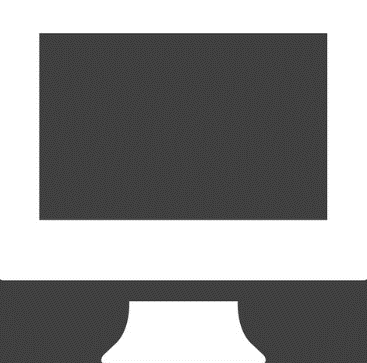 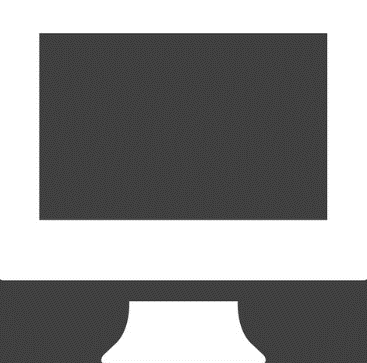 62
Physical host 1
Physical host 2
Selective Monitoring
Leader
Variant
Follower
Variant
Security Sensitive System Call
syscall
syscall
Expensive monitoring through the network
Monitor
Monitor
Kernel
Kernel
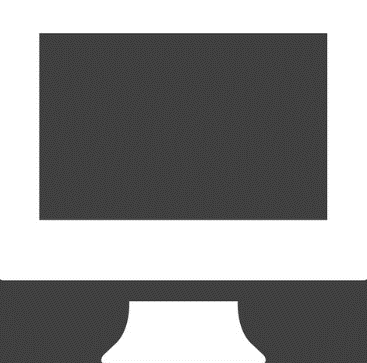 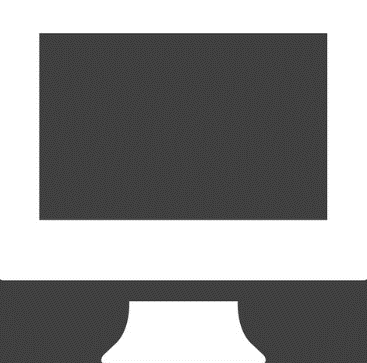 63
Physical host 1
Physical host 2
Selective Monitoring
Leader
Variant
Follower
Variant
Non-Sensitive System Call
syscall
syscall
No monitoring
Monitor
Monitor
Kernel
Kernel
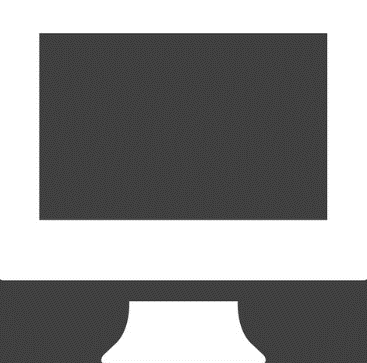 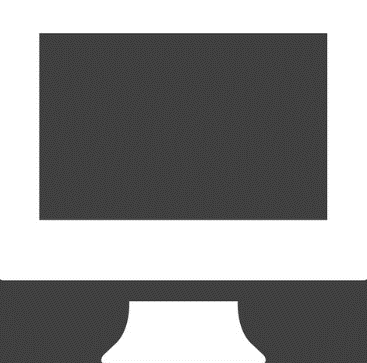 64
Physical host 1
Physical host 2
Replication
Leader
Variant
Follower
Variant
syscall
syscall
Expensive replication of results through the  network
Monitor
Monitor
Kernel
Kernel
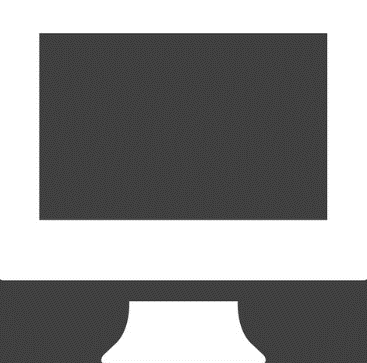 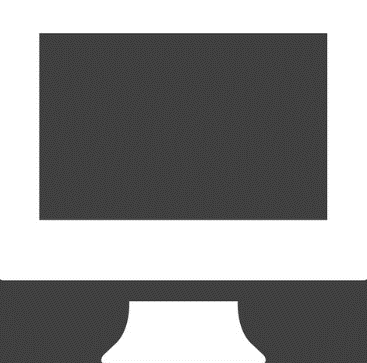 65
Physical host 1
Physical host 2
Selective Replication (1)
Leader
Variant
Follower
Variant
read-only file
read
read
Each Variant uses its own copy of the file for read-only operations.
Monitor
Monitor
Kernel
Kernel
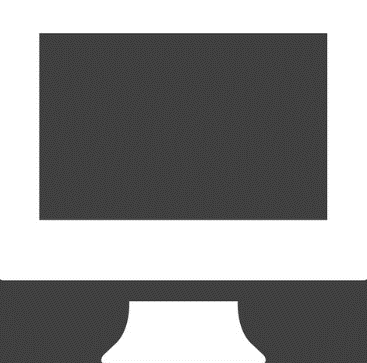 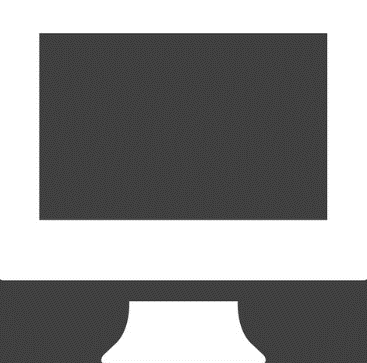 66
Physical host 1
Physical host 2
Selective Replication (2)
Leader
Variant
Follower
Variant
Reads immutable state
syscall
syscall
The monitor caches the immutable state
Monitor
Monitor
Kernel
Kernel
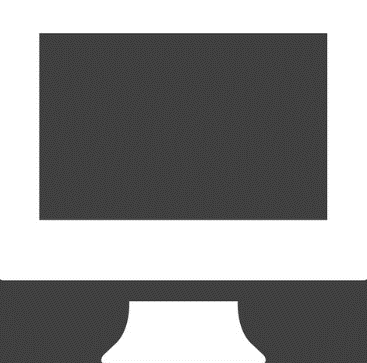 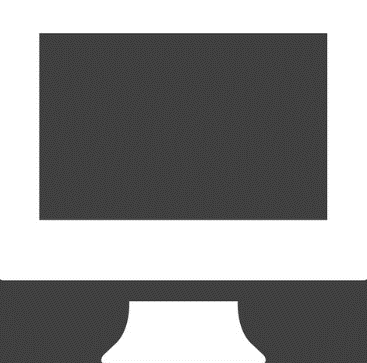 67
Physical host 1
Physical host 2
Security    Performance
68
Case Study: ProFTPD SSL Private Key Leak
Hu et al. demonstrated an information disclosure attack on ProFTPD
Traverse 6 data structures using data-only gadgets, ultimately reaching a private key
A distributed heterogeneous NVX raises the bar
4/6 pointer fields needed for this attack are located in different offsets
69
Struct Layout Diversity
70
PIROP Gadget Reduction
Less than 3.3% of PIROP gadgets survive
Almost eliminating PIROP ABI-dependent gadgets (0%-0.318%)
71
Server Benchmarks
72
Server Benchmarks (High-End Hardware)
73
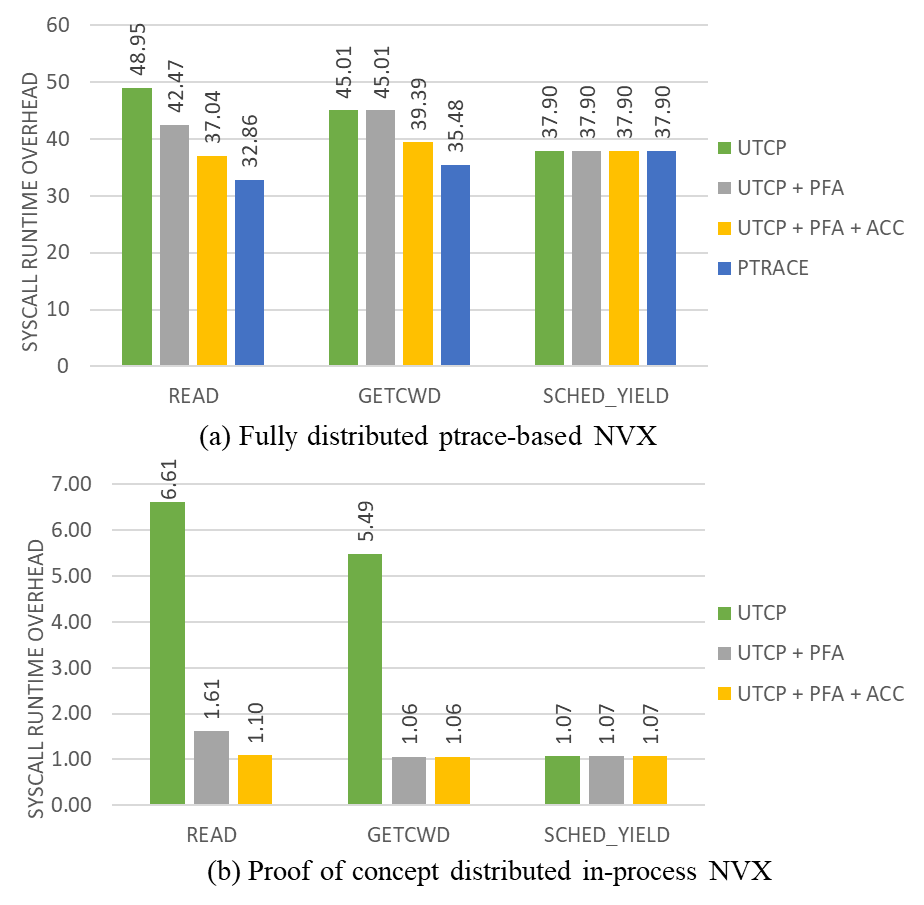 Microbenchmarks
Three different system calls
Measure per system call overhead
Measure the overhead of PTRACE
PoC distributed in-process monitor
74
Comparison With Other NVX Systems
75
Overhead Analysis
Our optimizations reduce significantly the overhead
Most overhead is attributed to the ptrace API
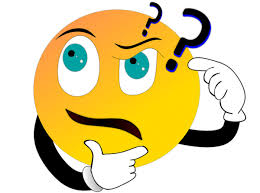 Question: Can we reduce the overhead even more?
76
Performance Evaluation
77
Performance Evaluation
78
[Speaker Notes: for lighttpd the overhead]
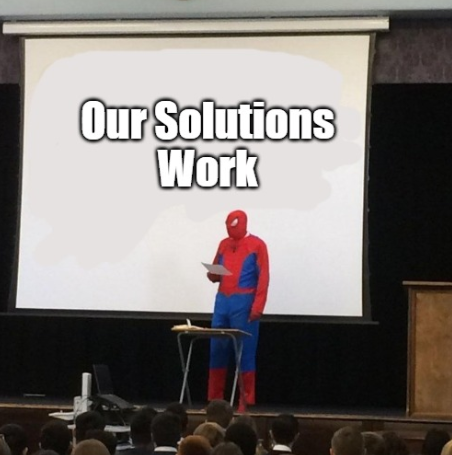 Conclusion
A hybrid NVX design unifies strengths of previous approaches

We constructed the first distributed heterogeneous NVX design and provided solutions to the major challenges that come from this setting

A distributed hybrid NVX design reduces the overhead  of a distributed setting even more
79
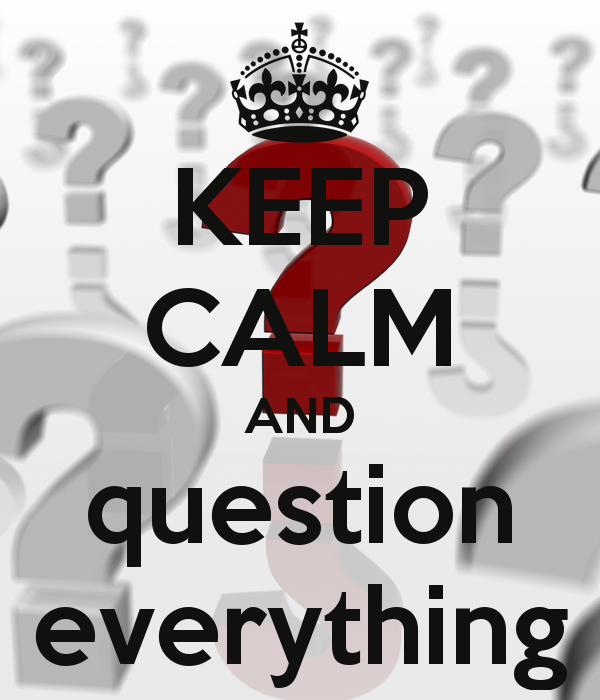 Thank You! Q&A
80